KREATIVNÍ EVROPA


WEBINÁŘPodpora zpravodajských médií

5. 5. 2022       10.30

ONLINE
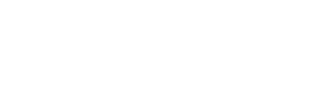 PROGRAM
10:30 – 10:40          Představení programu EU Kreativní Evropa 
10:40 – 10:55  	Výzva NEWS - Journalism Partnerships
10:55 – 11:20	Podání žádosti v portálu FTOP
11:20 – 11:30	Příklady podpořených projektů
11:30 – 12:00	Dotazy


Seminář se nahrává. Prezentace a záznam bude k dispozici na https://www.kreativnievropa.cz/akce-a-vzdelavani/nase-akce
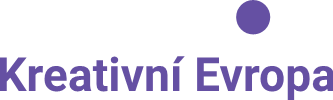 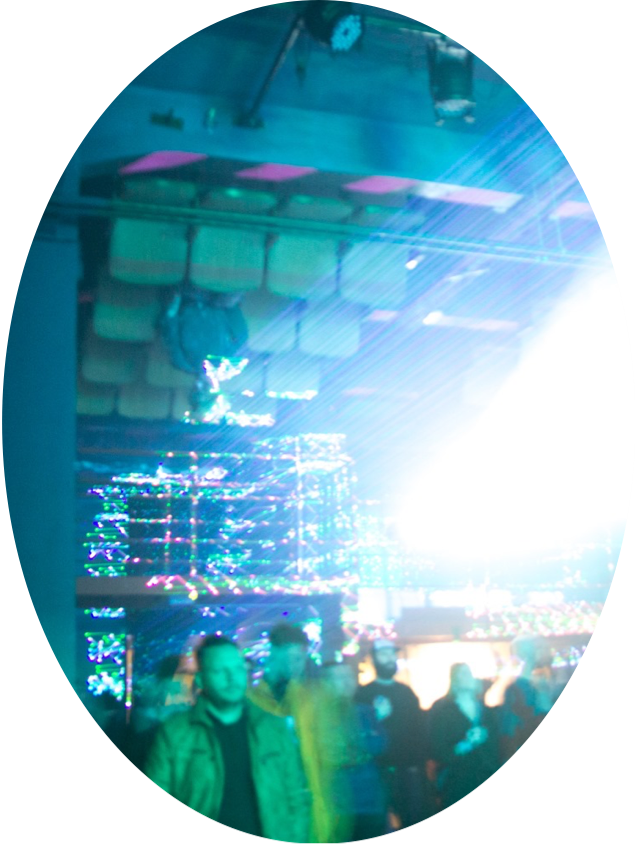 Kreativní Evropa 2021-2027

Program EU pro podporu evropské kinematografie a kulturních a kreativních odvětví
Rozpočet 			 2,44 mld. eur

    
MEDIA – podpora audiovizuálního průmyslu (Mesures pour Encourager le Développement de l'Industrie Audiovisuelle) 
				58 %
    
Kultura – podpora mezinárodních projektů v oblasti kulturních a kreativních odvětví - hudba, literatura, kulturní spolupráce                                   				33 %       
    
Mezioborová část – Creative Innovation Lab, podpora médií a mediální výchovy, pilotní výzvy      9 %
Kreativní Evropa 2021-2027
Přímo řízený (komunitární)  program
Evropská komise 	politika, priority, evropské iniciativy
			DG CNECT /DG EAC 
			
 Agentura EACEA	administrace projektů, monitoring, reporting
			European Education and Culture Executive Agency 
    
 Creative Europe Desks    konzultace projektů do podání žádosti propagace programu a jeho výsledků

 Rozhodování o podpoře   centrálně v Bruselu (není obálka pro CZ)

 Řídící výbor	 	ČR - Ministerstvo kultury – OMA, SOEU

Kreativní Evropa 
není program určený k rozvoji české kultury, 
ale k financování projektů s evropským dosahem
Kreativní Evropa - Priority
UDRŽITELNOST
New Green Deal. Strategie pro větší udržitelnost oboru. 

GENDER + DIVERZITA + INKLUZIVITA + ZASTOUPENÍ
Rovné příležitosti pro všechny. Podpora žen. Přístupnost kultury pro všechny skupiny obyvatel – „před kamerou/za kamerou“. 

SPOLUPRÁCE 
Diverzita. Různé země (malé/velké), jazykové oblasti. 

PRÁCE S PUBLIKEM
Budování publika ve všech fázích projektu. 

DOSAH
Co největší dosah projektů – počet zemí, různorodé cílové skupiny, velikost publika. Přínos pro celý obor – ne jen pro žadatele.
MEDIA Audiovisual and Action Plan 
Evropská média v digitální dekádě/Europe‘s Media in the Digital Decade
Cíle:  1. Zotavení z krize 2. Transformace 3. Posílení postavení (občanů)

https://digital-strategy.ec.europa.eu/en/policies/media-and-audiovisual-action-plan

1. Snazší přístup k podpoře – interaktivní vyhledávač 
2. Podpora investic – MEDIA Invest 
3. Iniciativa NEWS – podpora zpravodajských médií 
4. Podpora inovací -  evropský mediální datový prostor a nové obchodní modely 
5. Podpora evropské průmyslové koalice pro virtuální a rozšířenou realitu
6. Směřování ke klimaticky neutrálnímu audiovizuálnímu odvětví 
7. Směřování k širší dostupnosti audiovizuálního obsahu v celé EU
8. Podpora evropských mediálních talentů  
9. Posilování postavení občanů 
10. Zajištění fungování evropského mediálního trhu – spolupráce v ERGA
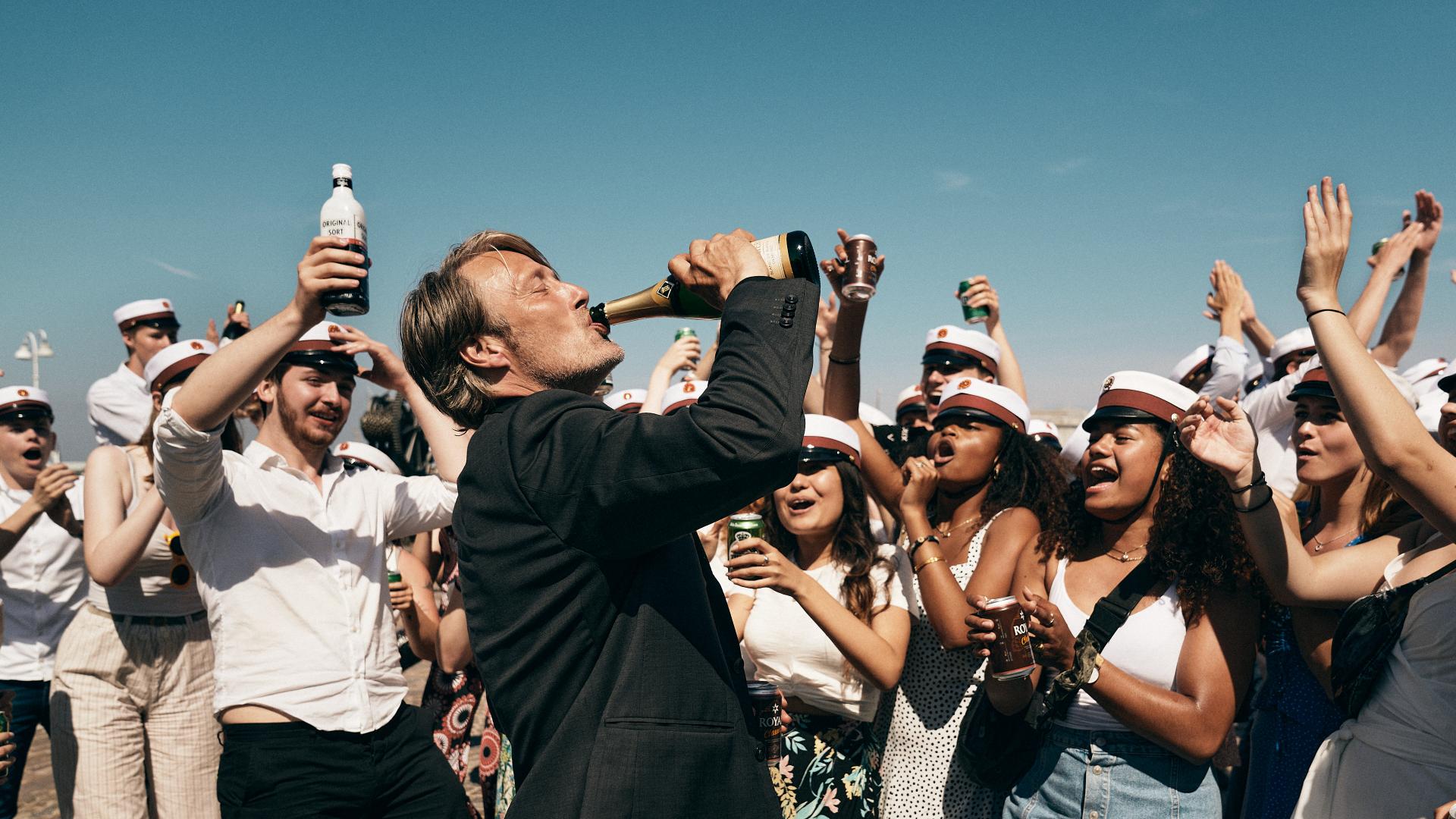 Iniciativa NEWS
Sloučení opatření a podpory pro zpravodajská média

Cíl: vyrovnat se se strukturálními změnami v oblasti zpravodajských médií

Proč?  Zpravodajská média – ekonomické odvětví i veřejný statek. 
Potřebují čas, stabilitu a zdroje.  
Strukturální změny - příjmové modely, digitalizace, produkce  obsahu zdražuje. 
Zánik malých médií, omezení korespondentů v zahraničí, zánik pracovních míst novinářů. 
Role médií a audiovize během pandemie.

https://digital-strategy.ec.europa.eu/en/policies/funding-news-media-sector 
Opatření: 
lepší přístup k financování  - stimulace úvěrů a kapitálového financování –  Invest EU 
podpora spolupráce zpravodajských médií, mediální výchovy, svobody a plurality médií (program Kreativní Evropa)
výměna informací – European News Media Forum
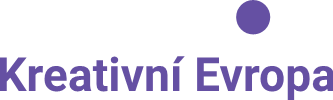 Journalism Partnerships  
CREA-CROSS-2022-JOURPART
Zaměření a priority 

systémová spolupráce mezi profesionálními mediálními organizacemi 

udržitelnost a konkurenceschopnost profesionálního  žurnalismu 

testování inovativních obchodních modelů a sdílení dobré praxe 

A/NEBO podpora inovativních způsobů novinářské  spolupráce, standardů a formátů
Journalism PartnershipsOčekávané výsledky
vznik širokých sítí pro výměnu dobré praxe mezi profesionály v oblasti médií

znalostní huby pro různé typy žurnalistiky  - lokální, datová, investigativní/ ve všech oblastech - psaná, on-line média, radio/podcast, TV 

získání a zlepšení dovedností žurnalistů i dalších  profesionálů v médiích 

inovace a kreativita v produkci a distribuci obsahu

zvýšení zájmu o žurnalismus mezi různými cílovými skupinami

vyšší životaschopnost novinářského obsahu
Journalism Partnerships 	Žadatel
Konsorcium
minimálně 3 partneři  ze 3 různých zemí programu Kreativní Evropa
média - nezisková, veřejná a soukromá  - tištěná, online,  rádio/podcast, TV 
organizace působící v oblasti médií - asociace, NNO, novinářské  fondy, vzdělávací organizace 
právní subjekt  sídlící v členské zemi programu KE
                 země – EU + EEA (IS, NO, Li)
       kandidátské země, země ENP – dohoda 11/2021  s účinností od 1. 1. 2021

NE - fyzické osoby (mimo OSVČ)
žádost podává koordinátor
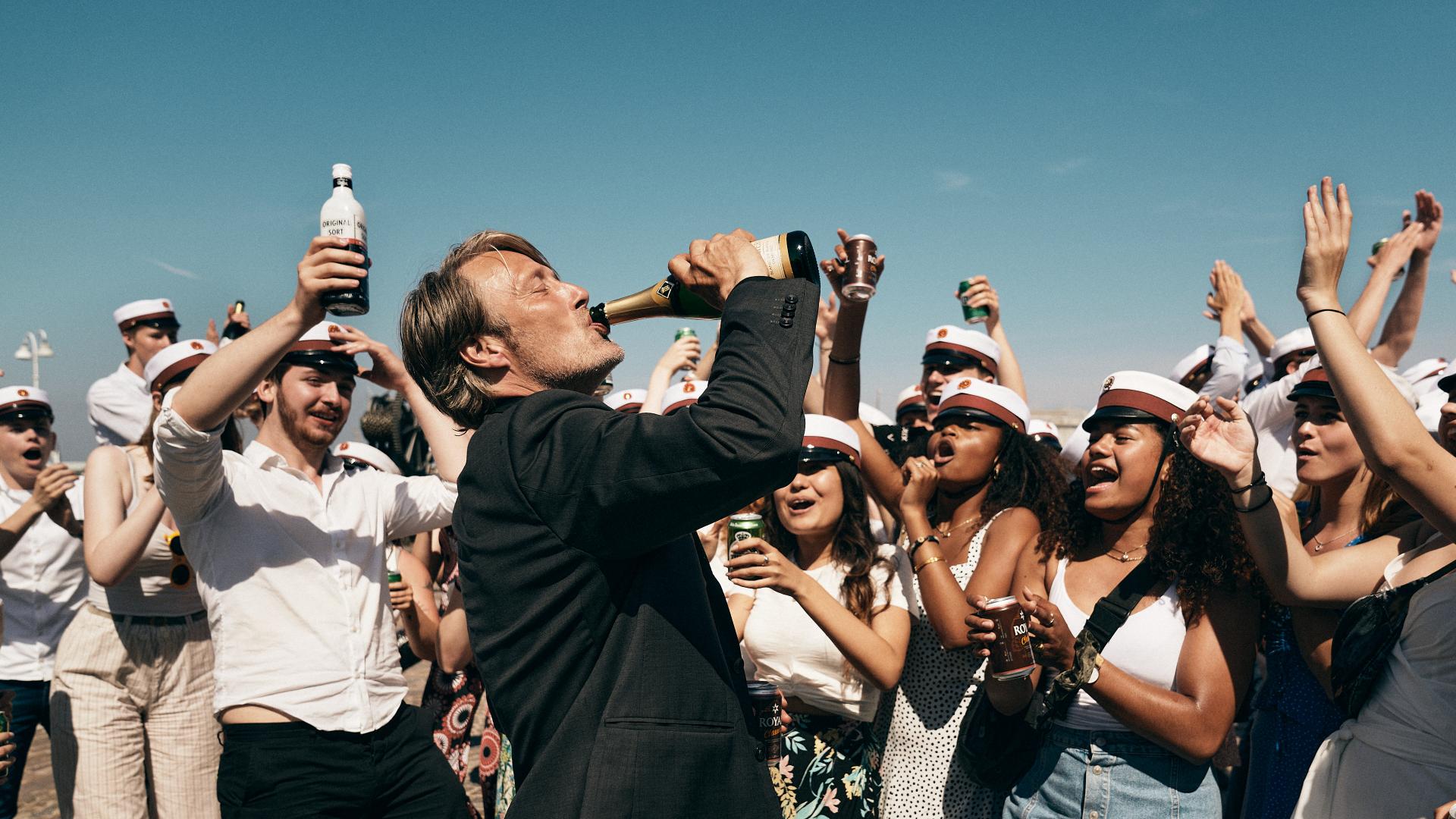 Journalism Partnerships	           Projekty 

1. Podpora obchodní transformace
vývoj nových příjmových modelů a zlepšování managementu
 nové přístupy k práci s publikem a marketingu
 společné profesionální/technické standardy
 nové typy newsroomů
 sítě nebo jiné modely pro výměnu obsahu mezi médii nebo pomoc obchodnímu rozvoji malých organizací

Formáty:  akce, online vzdělávací programy a workshopy, výměnné programy, mapování dobré praxe, vývoj technických standardů pro celé odvětví, výroba praktických průvodců, vývoj a testování platforem a technických řešení pro výměnu námětů a dobré praxe, propagační aktivity a  další aktivity napomáhající životaschopnosti odvětví
Journalism Partnerships	           Projekty 

2. Podpora projektů novinářské spolupráce
testování postupů a formátů původního zpravodajství a inovativních výrobních postupů a formátů 
výměna dobré praxe mezi novináři
optimalizace workflow pro novinářské žánry vyžadující čas a zdroje

Formáty: akce, online vzdělávací programy a workshopy pro novináře, společný vývoj redakčních standardů, výměnné programy, online mentorské programy, finanční podpora projektů novinářské spolupráce, propagační aktivity a další aktivity s cílem zlepšit kvalitu a rozmanitost žurnalismu.

Projekt může být zaměřen na 1. nebo 2. nebo je kombinovat.
Journalism Partnerships 	Aktivity
jasně zdůvodněné 
založené na analýze potřeb vybraných oblastí
přínos pro co nejširší části oboru napříč EU, včetně malých médií 
sdílení dobré praxe a vzájemné učení mezi aktéry na mediálních trzích s různorodými charakteristikami (jazyk, objem, velikost, úroveň digitalizace)
partnerství - na principech redakční nezávislosti a respektující profesionální standardy
konsorcia - organizace ze zemí a regionů na různé mediální úrovni
co největší dosah – počet zemí a zapojených organizací
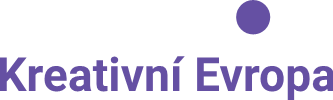 Journalism Partnerships	        Financování

Max. 80 %  nákladů  projektu
300 000 EUR – 2,5 mil. EUR
 dotace 
 grant vyplácen koordinátorovi
 70 % po podpisu smlouvy/ 30 % po skončení projektu
 grant nesmí generovat zisk 
 uznatelné náklady 
	osobní náklady
	cestovné, diety a ubytování 
	vybavení
	nákup zboží, práce a služeb 
	režie 7 %
	podpora třetím osobám (max. 60 000 EUR/os.)
Journalism Partnesrhips	Kalendář
ROZPOČET 	7,5 M EUR
DEADLINE		7. ZÁŘÍ 2022 17.00 CET
VÝSLEDKY		PROSINEC 2022


Délka projektu 		24 měsíců
Začátek projektu		podpis smlouvy /podání žádosti

Další výzva 		2023
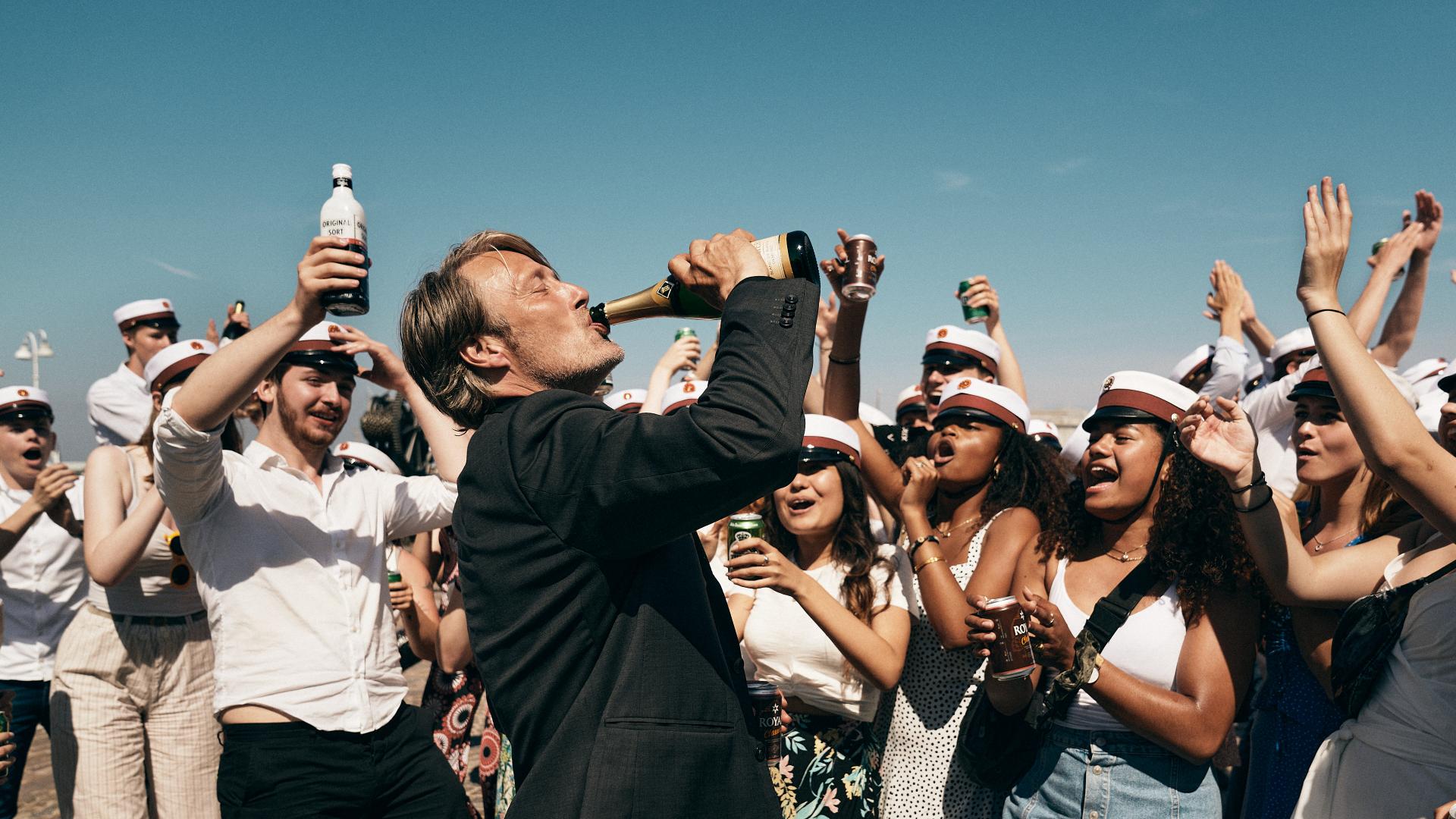 Hodnocení žádosti 	Kritéria
Relevance 	30 bodů

Relevance projektu vzhledem k cílům výzvy: evropská dimenze, počet pokrytých zemí a jazyků, diverzita zapojených zemí  s přihlédnutím k jejich mediální úrovni, benefity pro regionální a místní média   15 b.
Relevance a inovativnost aktivit vzhledem k potřebám oblasti a zemím, na které projekt cílí, podložená analýzou potřeb a analýzou již existujících aktivit 		                 10 b.
Strategie k zajištění rovnosti pohlaví, diverzity a inkluze – projekt/ jeho provedení      5 b.

Quality of the content and activities 	30 bodů 

Metodika a způsob provedení projektu vzhledem k cílům výzvy 	                    10 b.
Zajištění spolupráce, diverzity, nestrannosti a redakční nezávislosti                  10 b.
Nákladová efektivita navrhovaných aktivit 	                    10 b.

Project management 		20 bodů
 
Zkušenosti projektového týmu                  5 b.
Efektivita složení týmu k dosažení cílů výzvy, jasnost WPs, rozdělení zodpovědnosti, rolí a rozpočtu mezi partnery, kvalita koordinace, kontroly a risk managementu 	15 b.

Dissemination 		20 bodů

Kvalita strategií pro výměnu znalostí, zajištění přenosu dobré praxe mezi co nejvíce profesionálů a monitorování pokroku v tomto ohledu 	10 b.
Potenciál dosahu na lokální, regionální, národní a EU úrovni, mimo organizace zapojené do projektu a dobu trvání projektu, včetně metod k zajištění takového dosahu 	10 b.
Hodnocení žádosti
maximální počet bodů = 100
minimální hranice 70 bodů
hodnocení – panel expertů z praxe


VÝZVA PRO EXPERTY

otevřená po celé období 2021-2027
podmínky: zkušenosti v oboru a jazyková vybavenost

https://ec.europa.eu/info/funding-tenders/opportunities/portal/screen/work-as-an-expert
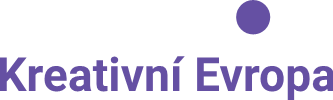 Podání žádosti - FTOP
online prostřednictvím portálu Funding and Tenders Opportunities (pro všechny programy EU)

https://ec.europa.eu/info/funding-tenders/opportunities/portal/screen/home 

u výzvy v části „Submission service“ – tlačítko „Start submission“
je nutné mít EU login (emailová adresa), registrovat společnost a získat číslo PIC (Participant Identification Code) 
žádost: 
část A (online)
část B (formulář ke stažení a vyplnění, stejný pro všechny okruhy MEDIA a mezioborové části)
část C (online)
přílohy (formuláře ke stažení) – Declaration on standards and independence
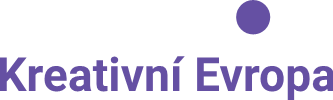 Podání žádosti				eGrants
Systém eGrants
společný pro všechny výzvy v programech EU
work packages => deliverables
povinné WPs a deliverables – v jednotlivých výzvách, definují se v žádosti (část B) 
WP 1: Project Management
WP 2: Activity 1 (příp. 2)
WP 3: Follow-up and dissemination
deliverables nahrávat přes portál => vyplacení zbývající části grantu
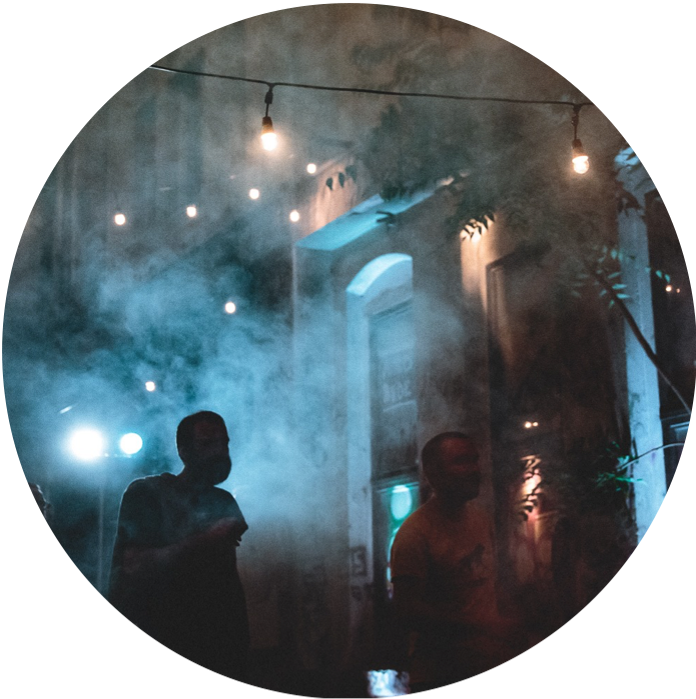 Jak psát projekty
                 pro program Kreativní Evropa
žádost posuzují profesionálové – znají trh i Váš obor

slyší o Vás poprvé – prezentujte vše do detailu

prezentujte kontext, v němž se pohybujete
 
zhodnotí pouze to, co si přečtou v žádosti 

žádost není možné doplnit

kvalitní argumentace -  základ  všeho

soutěžíte se všemi ostatními projekty z EU
Prezentace projektu 		1. RELEVANCE
1.1.  Background and general objectives		
Cíle projektu a jak se vztahují k této výzvě. 		
Konkrétně. „Co se stane až projekt zrealizujeme“ .
1.2. Needs analysis and specific objectives	
Jak Vaše aktivity pokrývají potřeby oboru
Positioning – vzhledem k jiným projektům.  Potřeby - vlastní výzkum/zkušenost/ jiný dostupný výzkum.
1.3. European added value		
Evropská dimenze – původ obsahu, počet zemí, jazyků, možnosti šíření. Partnerství – koncept, rozsah, velikost partnerů.
1.4. Environment  N/A
1.5. Gender balance, inclusion and diversity 
smysluplné strategie přiměřené konkrétnímu projektu a žadateli
Prezentace projektu 	2. QUALITY
2.1.  Concept and methodology 		
Záměr  projektu. Proč jsou navrhované strategie/metodologie vhodné k dosažení cílů výzvy. 		
Méně je více. Nemusíte splnit všechny cíle výzvy.
2.2. Format	
Jak  zajistíte: inovace, spolupráci, diverzitu, nestrannost a redakční nezávislost 
2.3. Potential 	N/A	
2.4. Cost effectiveness and financial management   
Sestavení rozpočtu. Strategie kofinancování. 
Rozpočet musí odpovídat charakteru projektu (ani příliš nízký ani přehnaný), musí obsahovat všechny potřebné náklady.
2.5. Risk management 
Rizika, obtíže, nejistoty a jejich řešení.
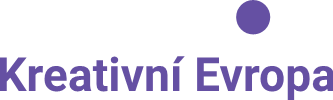 Prezentace projektu      3. PROJECT MANAGEMENT
3.1.  Partnership and consortium, roles and tasks division	
Koherence, přidaná hodnota  a komplementarita projektových týmů/konsorcia: Rozdělení úkolů, rozhodovací proces, výměna znalostí vzhledem k cílům projektu. 
Skutečná spolupráce – kreativní, realizační a finanční. Odpovídá povaze projektu a jeho potřebám, musí mít důvod a přidanou hodnotu.. kompatibilita partnerů – zkušenosti, přínos pro projekt 

3.2. Project teams
Úkoly, zkušenosti vzhledem k úkolům, přínos různých členů týmu.
	
3.3. Development strategy	                  N/A	

3.4. Financing strategy		N/A
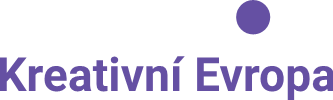 Prezentace projektu 	4. DISSEMINATION
4.1.  Communication, promotion and marketing	 N/A

4.2. Dissemination and distribution 
Strategie pro výměnu znalostí a zajištění přenositelnosti dobré praxe v co nejširším měřítku. 

4.3. Impact 	
Dosah na lokální, regionální, národní a evropské úrovni. Metody k jeho zajištění.
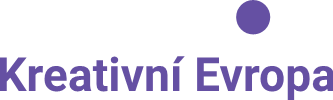 Jak tvořit strategii? 

Jasná – konkrétní – realistická - koherentní
jasná – definujte cíl a jak ho chcete dosáhnout, uveďte alternativní plán, zdůvodněte svá rozhodnutí 
    konkrétní - ukažte, že víte, o čem mluvíte, uvádějte konkrétní názvy společností a jména
     osob 
buďte realističtí, nepodceňujte, ale ani nepřeceňujte své možnosti a situaci na trhu
dokažte, že jste schopni projekt opravdu realizovat – profil a finanční možnosti žadatele by měly odpovídat zvolenému cíli 
jednotlivé části projektu  spolu musí souviset – data, názvy společností, harmonogram, skladba týmu/konsorcia
definujte tzv. unique selling point – proč a čím je váš projekt zajímavý pro Vás, pro příjemce, pro donora?
Příklady podpořených projektů  2021
Výzva 2021 – Funded projects list – 7 podpořených projektů (32 žádostí)

Cross-Border Local
cíl: stimulovat produkci přeshraniční místní investigativní žurnalistiky v celé Evropě a podpořit místní zpravodajská média v Evropě tak, aby byla odolnější. Mentoring vybraným projektům, školení novinářům v oblasti investigativní žurnalistiky, bezpečnosti a hodnocení rizik a další. 
koordinátor: Journalismfund.eu (BE); partneři: Evropská federace novinářů (BE), Stockholm School of Economics v Rize (LV) a Transitions (CZ) 

Pix.T for News & Photojournalism
cíl: řešit výzvy, kterým čelí fotožurnalisté (zmenšující se příjmy, porušování autorských práv a zastaralé licenční modely) => platforma pro certifikaci, prodej a distribuci fotografií online
koordinátor: Worldcrunch (FR); partneři: Photomakers (IT), Noor Foundation (NL), Profimedia (CZ), Solwee (CZ), ČTK (CZ) a PAP (PL)
Příklady podpořených projektů                   2021
Stars4media NEWS
cíl: stimulovat nové obchodní modely a vytvořit inovativní newsroomy; granty a mentorování pro přeshraniční projekty
koordinátor: Free University of Brussels (BE); partneři: Euractiv Foundation (BE), WAN-IFRA (FR) a European Journalism Centre (NL)

The Circle: a European network of media hubs
cíl: vytvořit 10 mediálních hubů mimo hlavní města, podle potřeb místních médií (výměna informací a znalostí, sledování problémů a vývoje v dalších městech/zemích, organizace akcí a mediálních partnerství)
koordinátor: Are We Europe (NL); partneři: Arty Farty (FR), Hostwriter (DE) a n-ost (DE)
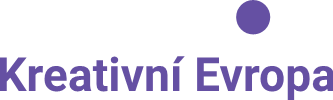 Příklady podpořených projektů               2021
European Excellence Exchange in Journalism

cíl: stimulovat přeshraniční spolupráci, vývoj novinářských standardů podporující zodpovědné a důvěryhodné zpravodajství 
      o obtížných tématech, jako je migrace, klimatická a zdravotní krize 
koordinátor: Reporters Without Borders (FR); partneři: Free Press Unlimited (NL), Commit (AT), Community Media Forum Europe (BE) a Permanent Conference of the Mediterranean Audiovisual Operators (IT)
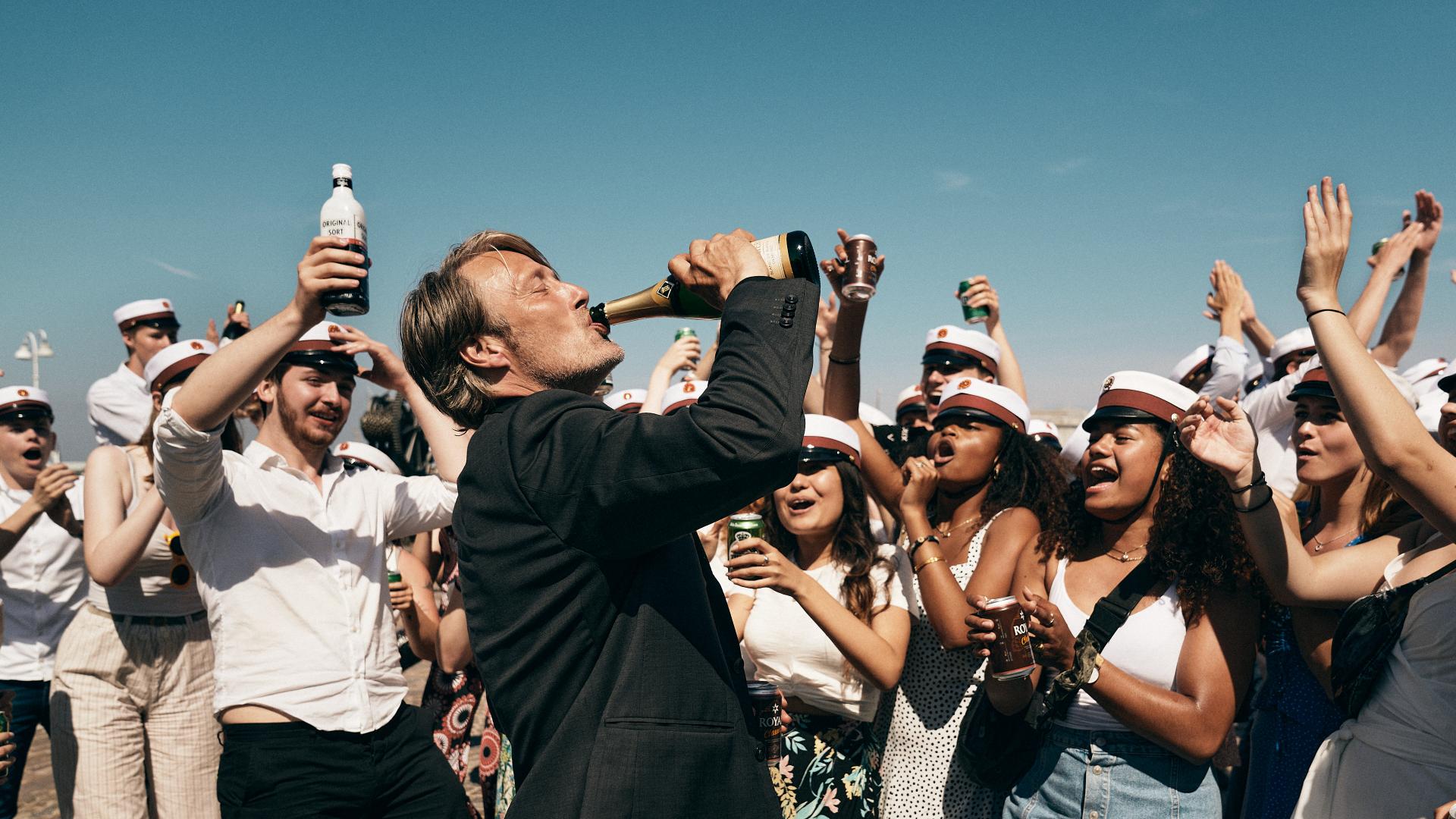 Mezinárodní pitching projektů
Transnational pitching session for NEWS - Journalism Partnerships 2022
mezinárodní prezentace projektů, které chtějí podat žádost ve výzvě Journalism Partnerships (13 projektů z různých zemí)
účastníci s projektem hledající partnery + účastníci bez projektu
organizuje síť KKE a EACEA
5 min prezentace v AJ + 2-3 min Q&A

1. 7. 2022 10 – 13h (online – Zoom)

Registrace pro zájemce s projektem zde – uzávěrka 10. 6. 2022

Registrace pro účastníky bez projektu zde
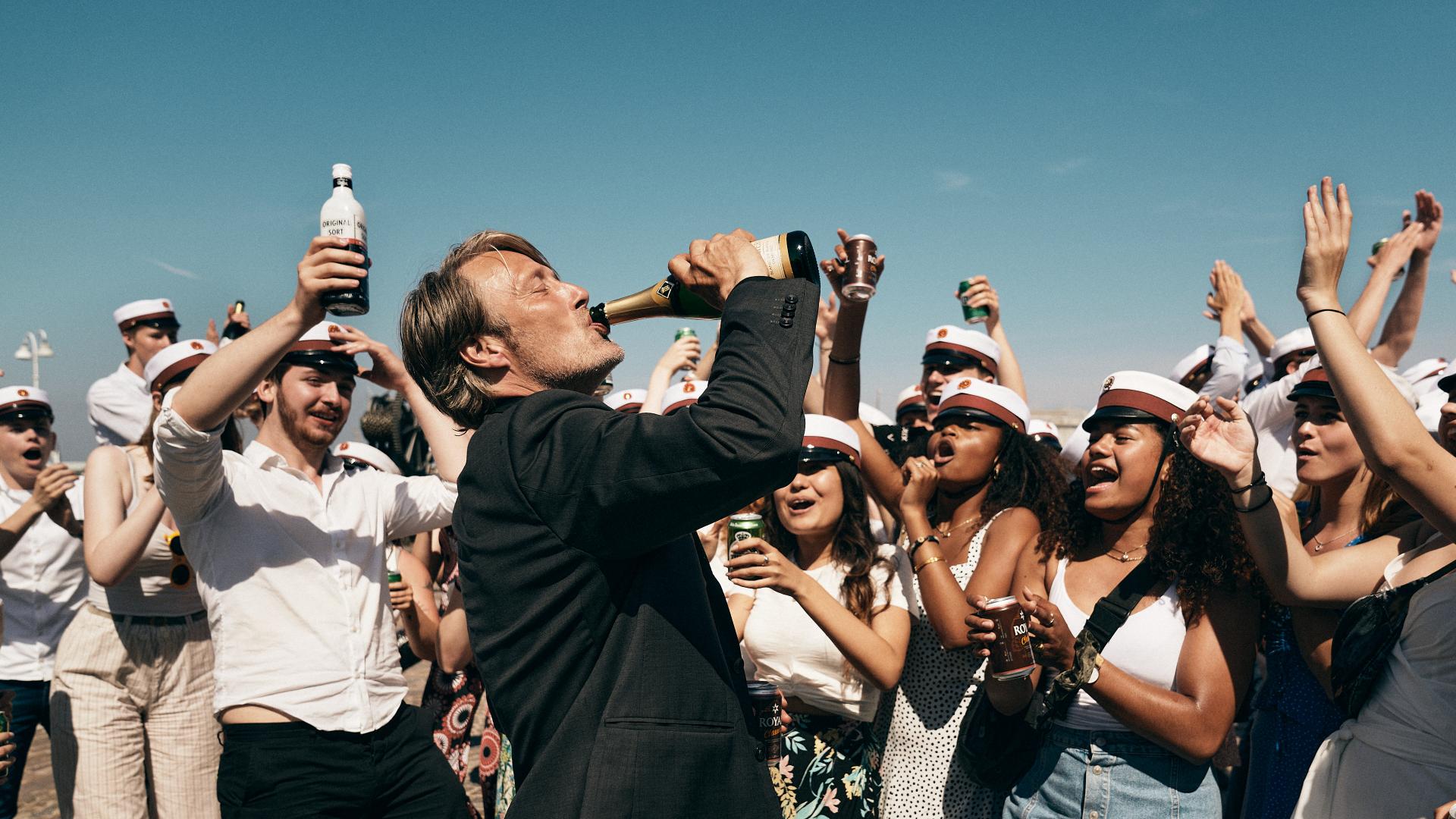 Další informace
Prezentace EACEA – Journalism Partnerships a Media Literacy
https://www.eacea.ec.europa.eu/news-events/events/online-sessions-creative-europe-media-and-cross-sectoral-2022-2022-03-07_en 

Jak si poradit s novými prioritami programu Kreativní Evropa
https://www.mediadeskcz.eu/akce/jak-si-poradit-s-novymi-prioritami-programu-kreativni-evropa/#stream

Jak podat žádost v programu Kreativní Evropa
https://www.mediadeskcz.eu/akce/jak-podat-zadost-v-programu-kreativni-evropa-2021-2027/#stream
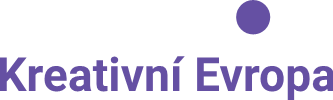 Děkujeme za pozornost!

Konzultujte Vaše projekty s námi, jsme tu pro Vás.

Vlaďka Chytilová
vladka.chytilova@kreativnievropa.cz


www.kreativnievropa.cz
www.facebook.com/kreativnievropa
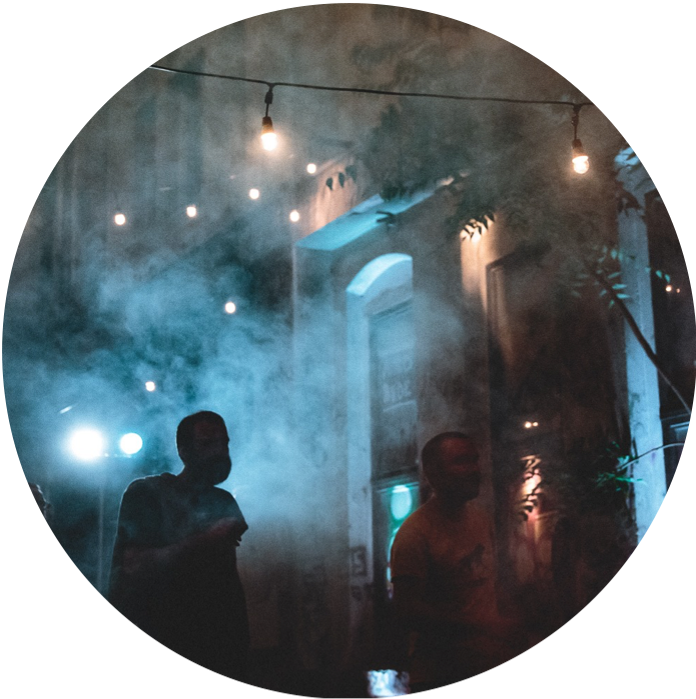